الدرس الثاني عشر
السؤال الأول : ضع علامة صح على المواد الحافظة التي يمكننا اضافتها للزهور لتبقى لفترة اطول :
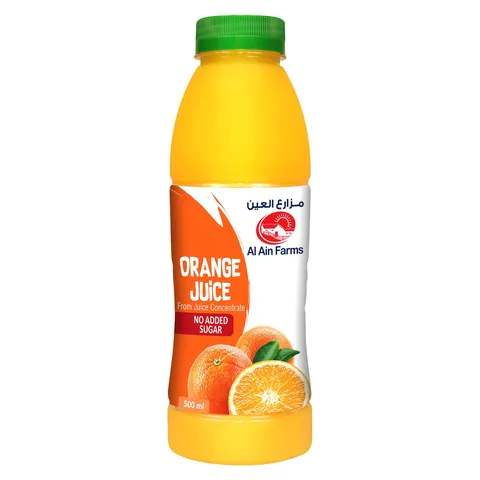 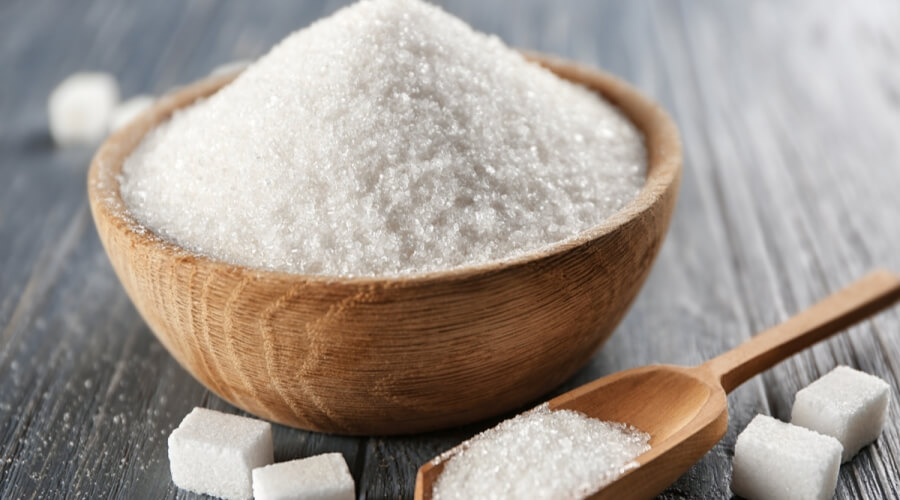 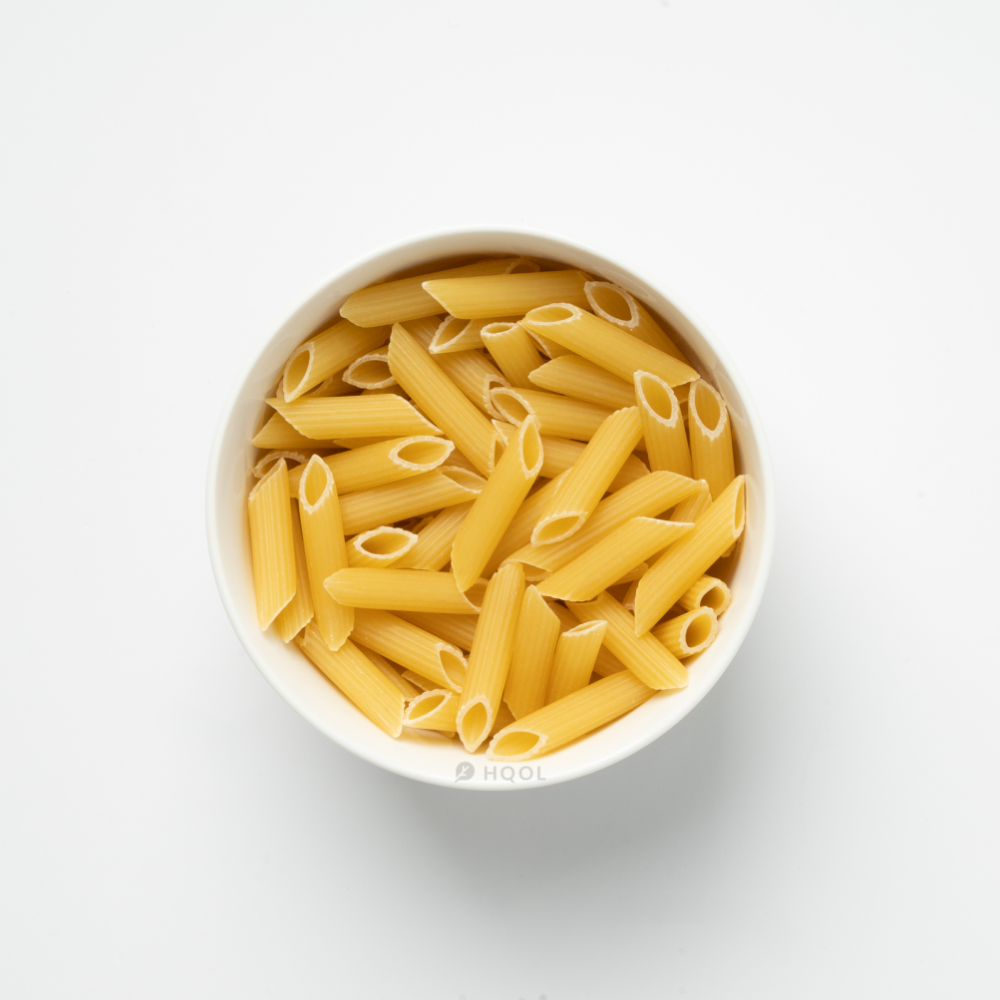 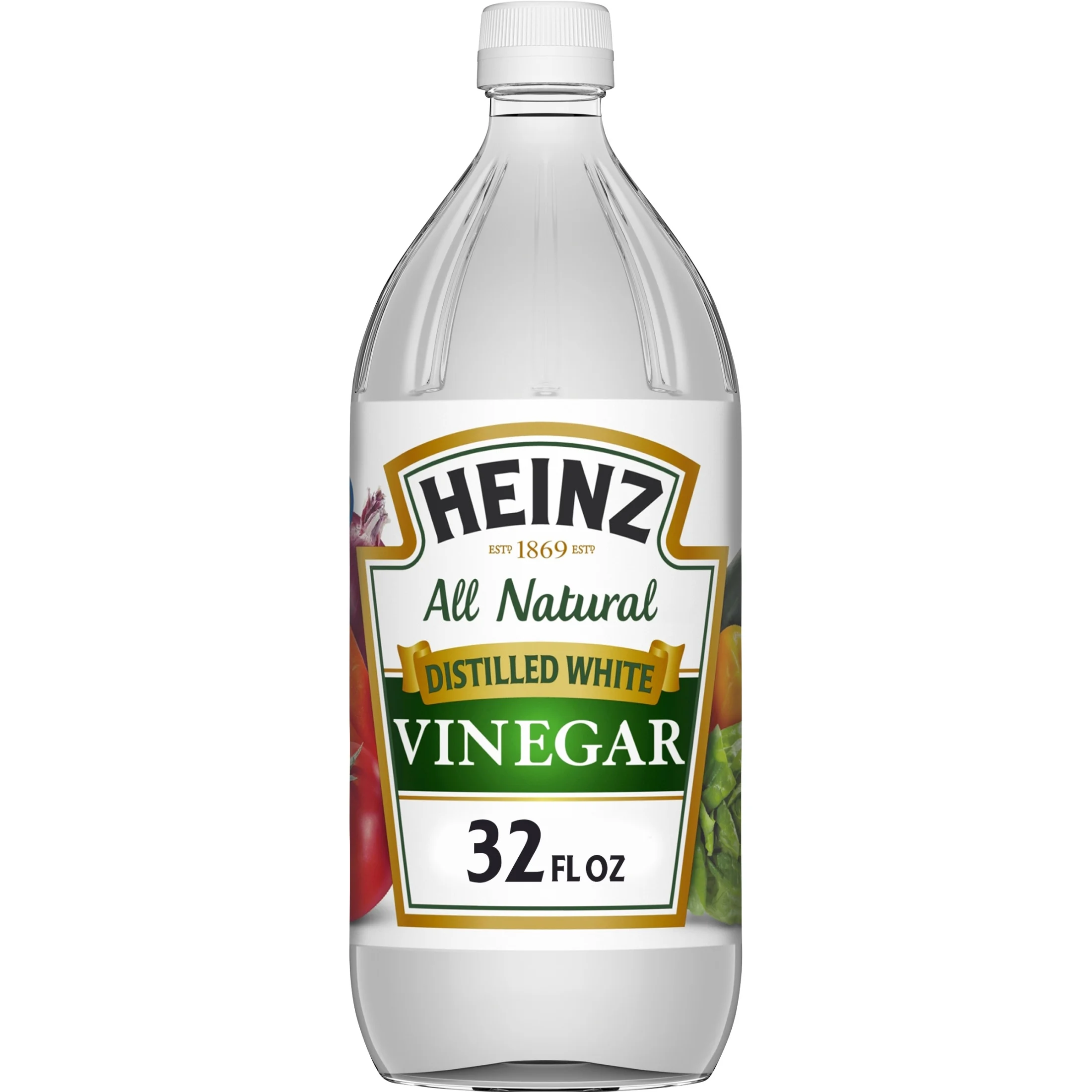 الدرس الثاني عشر
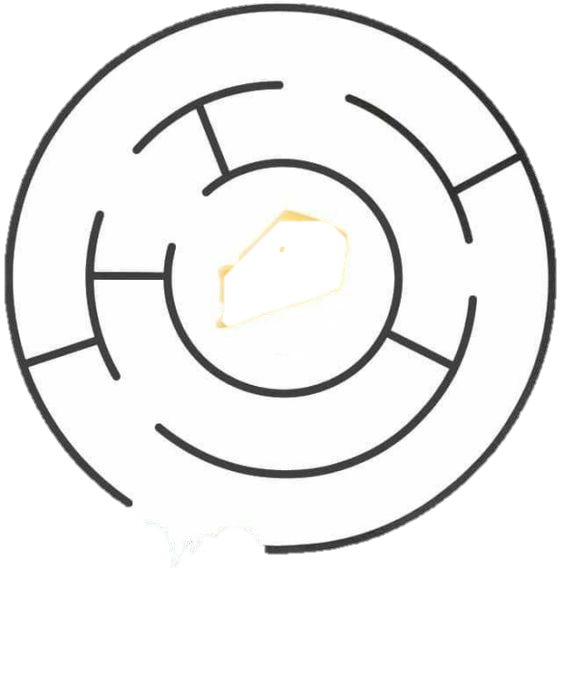 هل يمكنكم مساعدتي للوصول لزهرتي الجميلة؟
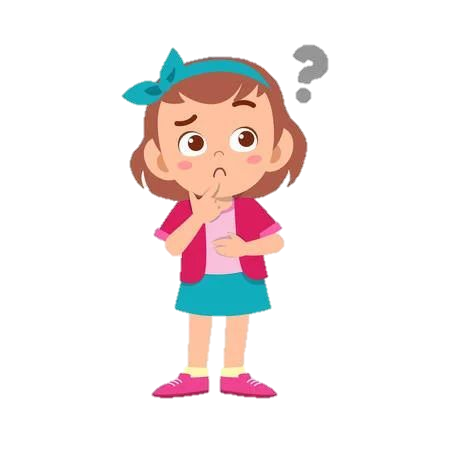 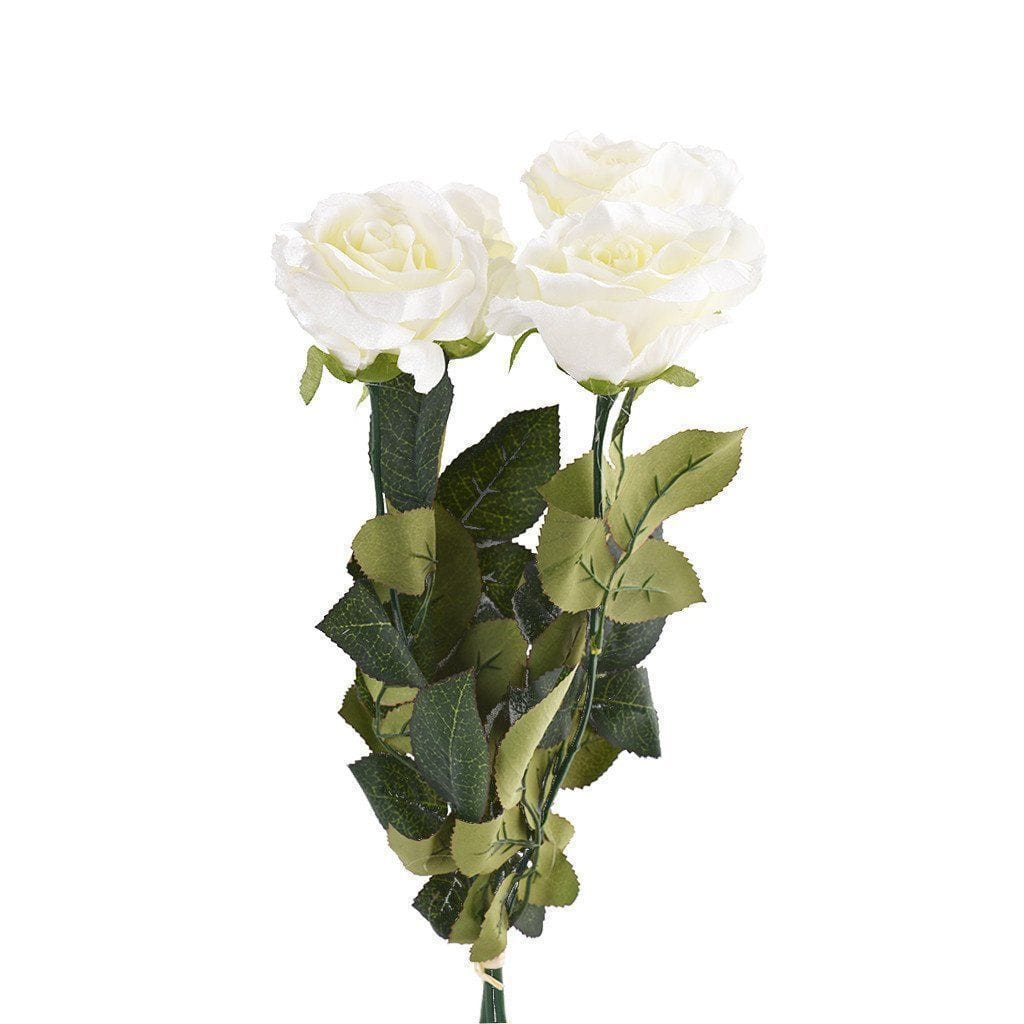